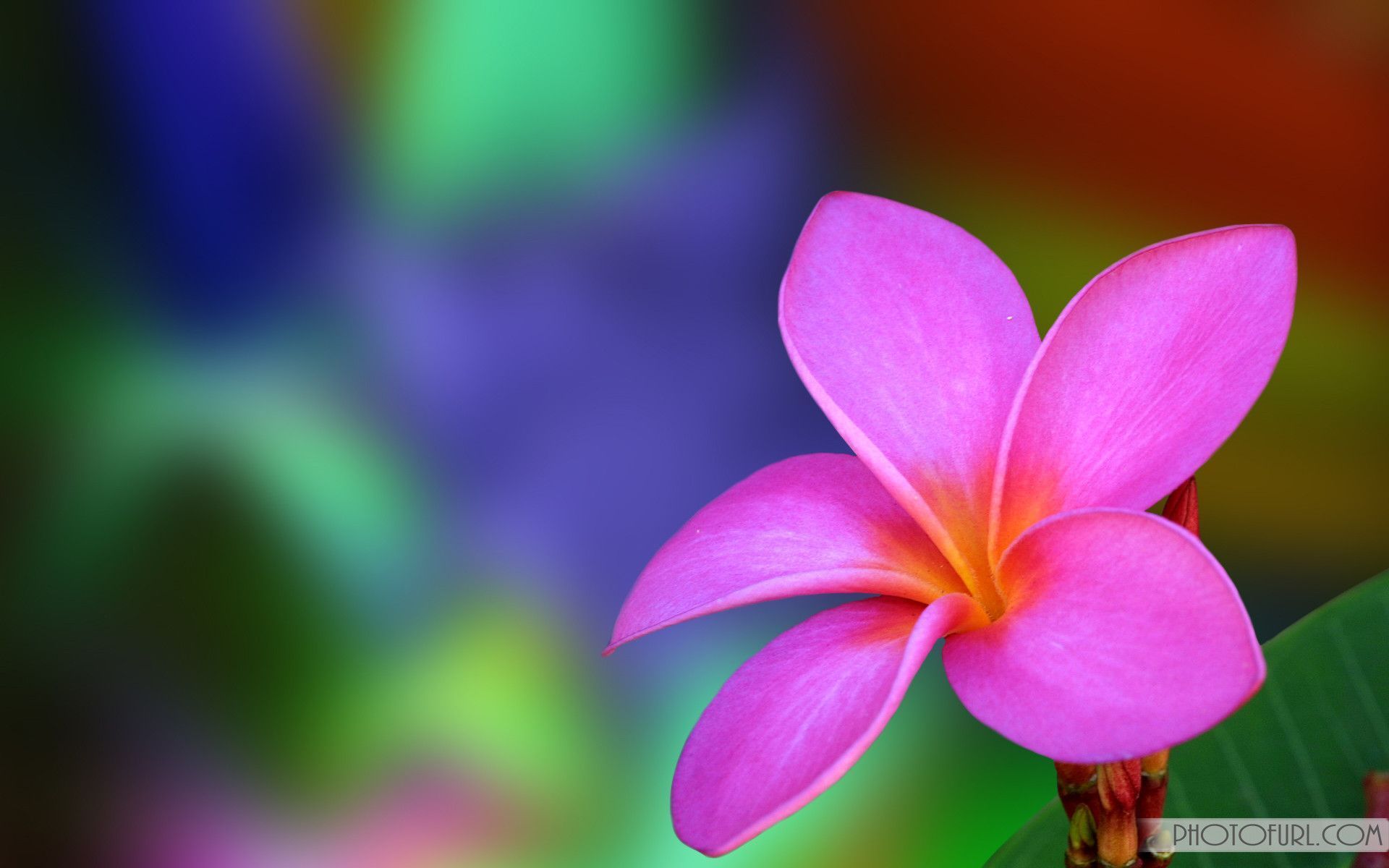 Welcome
Identity
Md. Hossain Akanda
Assistant Teacher
Jobaida High School
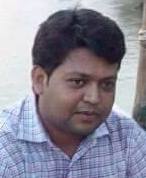 Class     : Seven 
Subject : English 2nd Paper
Title     : Verbs
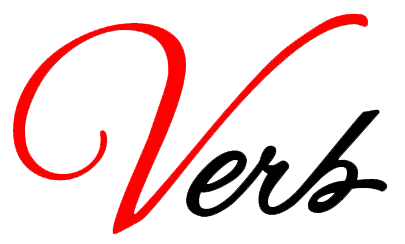 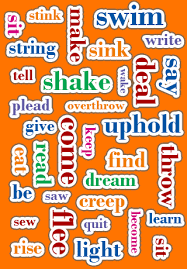 ?
Guess Today’s Topic
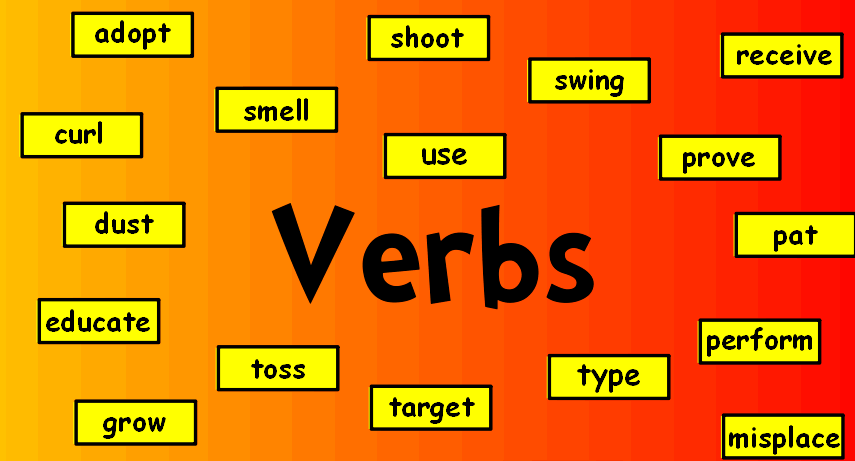 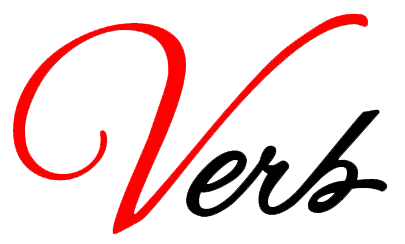 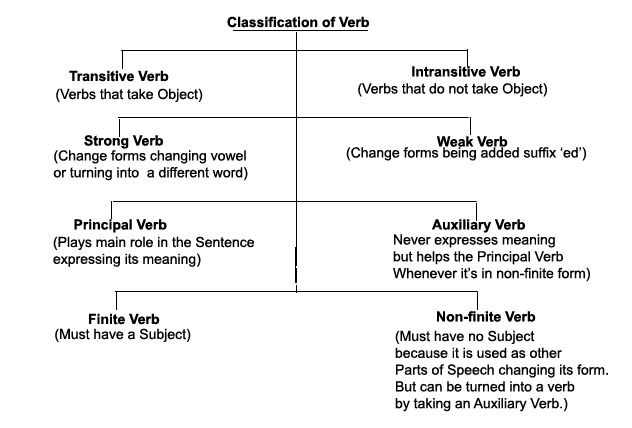 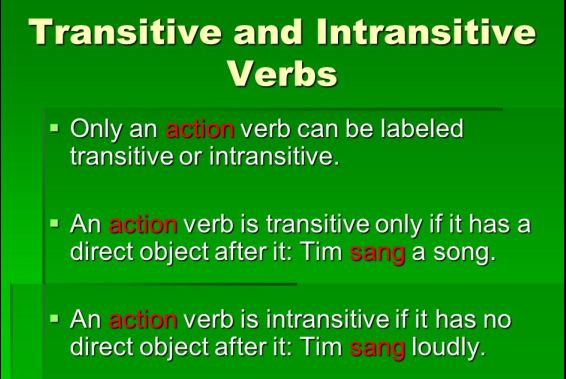 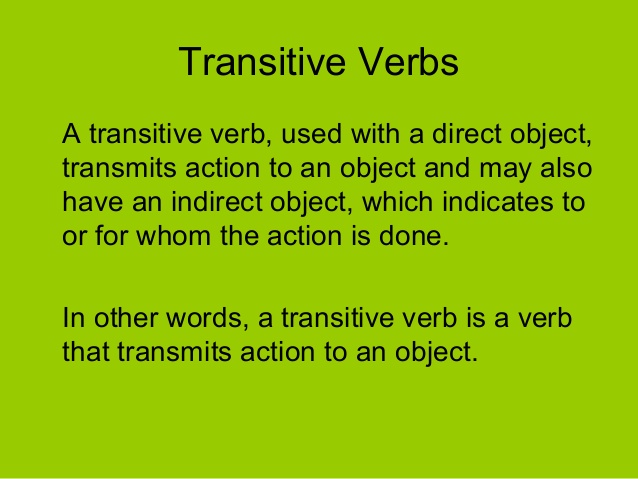 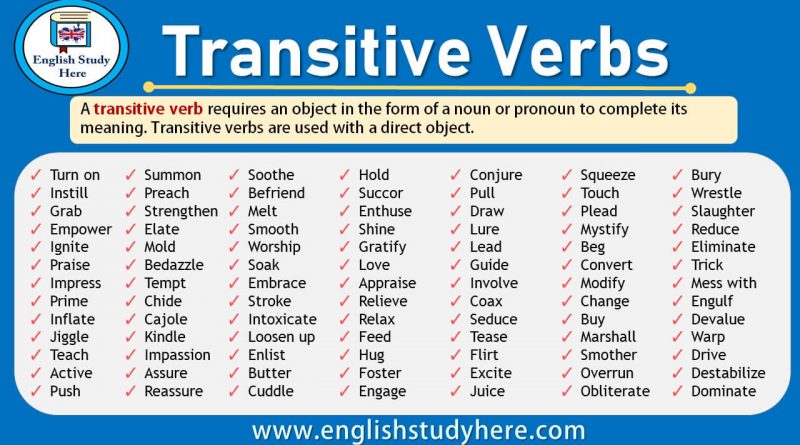 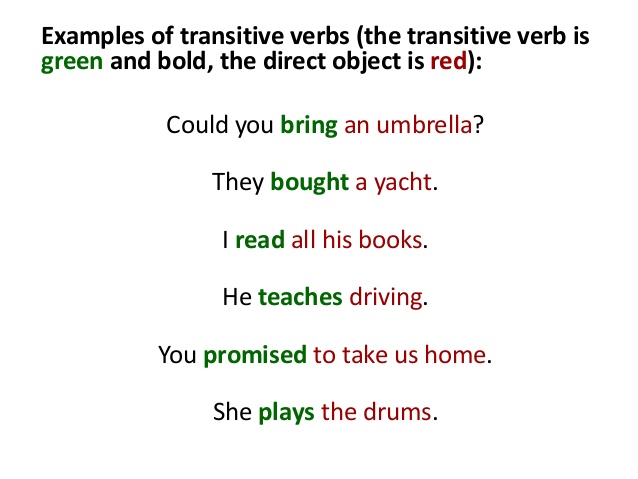 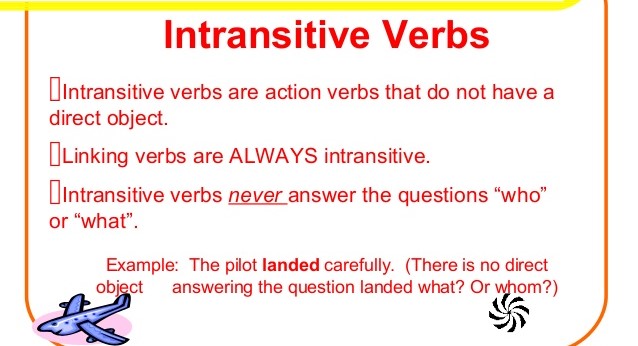 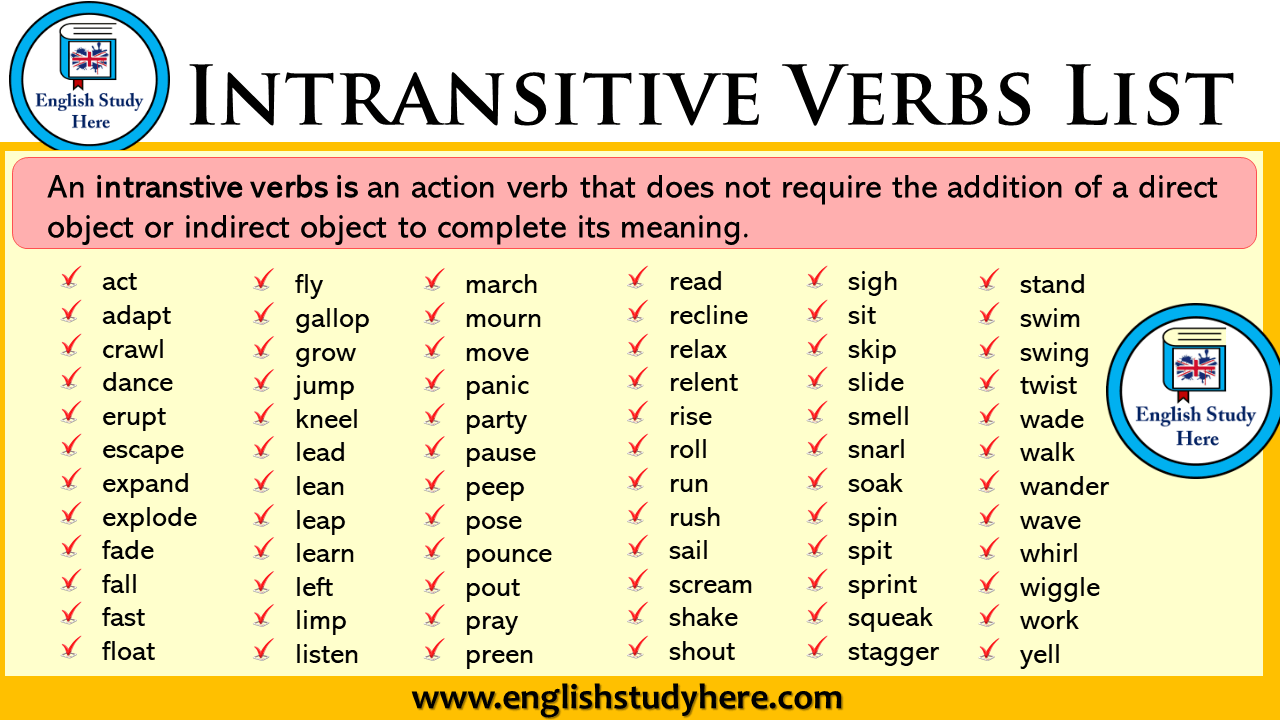 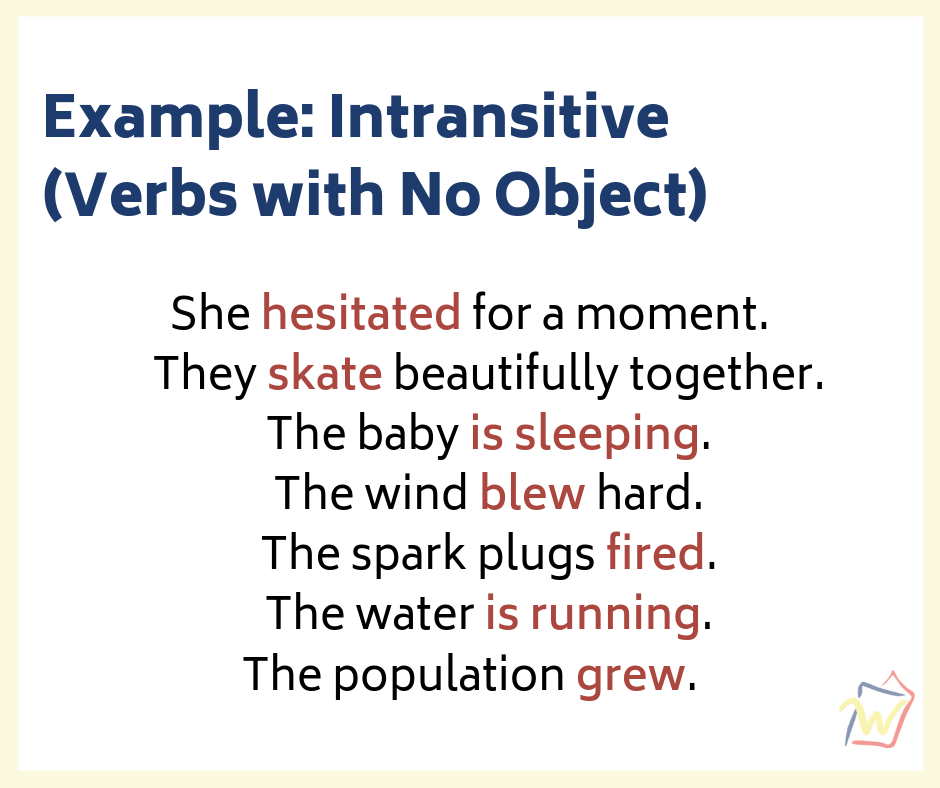 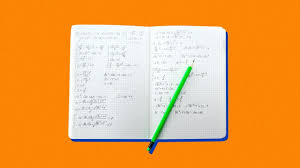 Write at least 10 Transitive verbs & 10 Intransitive verbs
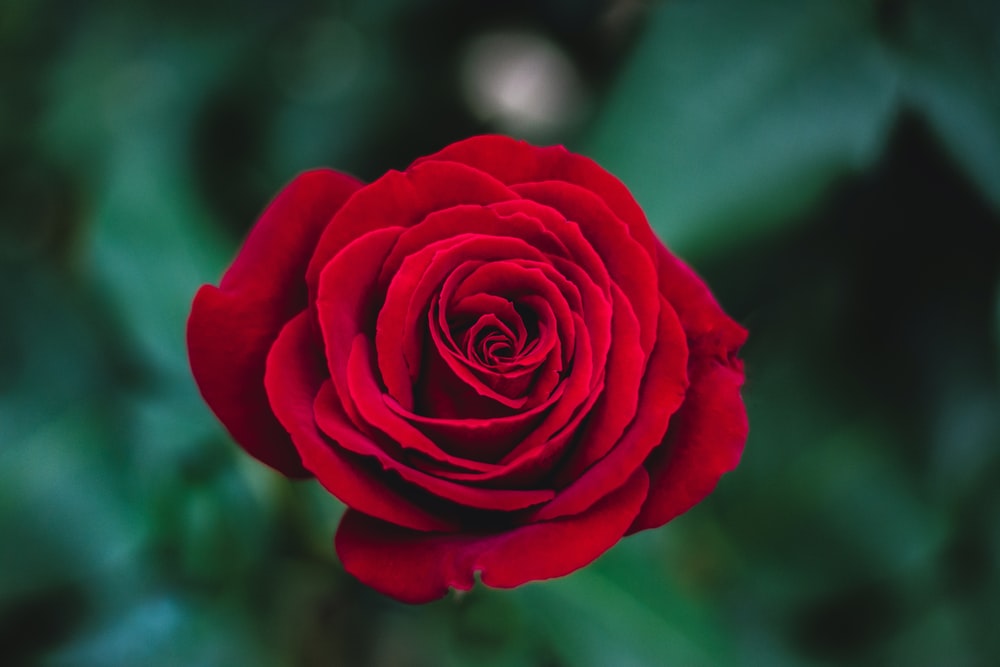 Thanks